Demokratizační přístupy
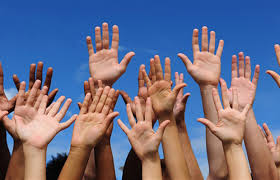 Mezinárodní kontext a globalizace
Lenka Homolkova
8. listopadu 2016 
homolkova.lenka@gmail.com
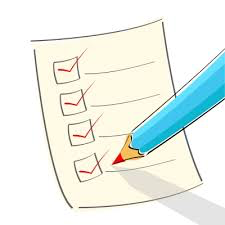 Obsah
Mezinárodní kontext demokratizace
Historie demokratizace externími aktéry
Strategie šíření demokratických hodnot a meinárodní determinanty demokratizace
Aktéři demokratizace – EU, USA 
Demokratizace v praxi: Afghánistán
Některé problémy demokratizace externími aktéry
Mezinárodní kontext demokratizace
Externí element demokratizace opomíjen až do 90. let, politiky demokratizace ale postupně vznikaly již od 70. let
Mezinárodní faktory (international determinants) sehrály důležitou roli ve třetí vlně demokratizace 
Huntington (1991) – globalizace způsobila třetí vlnu demokratizace 
Globalizace a demokratizace 
Demokratizace jako důsledek formování globální politické ekonomie, ‘global governance’ a šíření demokratických hodnot
V rámci snahy o ukončení světové chudoby 
Více pozornosti je věnováno šíření demokracie vně národních států (např. Skrze instituce ‘global governance’ – WTO, WB, IMF, apod.)
[Speaker Notes: Marxism – democratic promotion as a mere instrument of global capitalism]
Historie demokracie mezinárodními aktéry / státy
70. léta – ekonomická pomoc se stala základním policy nástrojem pro USA / podpora demokracie v Západní Evropě souvisela zejména s dekolonizací
80. léta se nesla v duchu následujícího vývoje:
Postupná formalizace, institucionalizace a prioritizace demokratizačních politik;
Zvýšení finanční podpory demokratizace a rozšíření aktivit na další geografické oblasti (Čína, Jižní Afrika, Jižní Korea, bývalý SSSR a státy Varšavské smlouvy);
Intervence se postupně začaly posouvat od demokratizace skrze kontrolu k politikám souhlasu (consent) a kondicionality (90. léta – vytváření hegemonické kontroly v rozvojových zemích skrze konsensuální dohody a kooptaci s klíčovými politickými elitami)
80. léta v Evropě – posilování evropských institucí
90. léta – zaměření zejména na Střední a Východní Evropu a země bývalého SSSR
[Speaker Notes: - Před 80. léty – economy-first approach (redefinition of development: not only economic growth, but also improved social conditions)]
Historie šíření demokracie globálními institucemi / od 90. let
90. léta – ‘aid regimes’, politika kondicionality  (Lomé Convention IV – 1989; Kodaňská kritéria - 1993)
1999 – Comprehensive Development Framework (Světová banka) 
Difuze hodnot a šíření demokracie skrze ‘citizenship networks’ 
Celosvětové kampaně;
Tlak na vytvoření mezinárodních režimů respektujících demokracii a lidská práva; 
Malé projekty a nadnárodní sociální hnutí
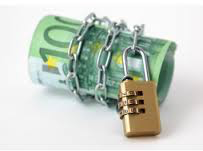 [Speaker Notes: Lomé Convention (ACP) - First ever multilateral agreement that included political conditionality 
Copenhagen criteria – effective in pushing democratisation in post-communist countries]
Demokratizace – strategie šíření demokratických hodnot
Současné strategie a politiky šíření demokracie byly vytvářeny již od konce Studené války 
Základní typologie mezinárodních intervencí jejichž cílem bylo šířit demokracii, a jejich aktéři:
Contagion (národní / domácí politické elity)
Control (US a Západní Evropa)
Consent (Západ – státy, instituce, politické elity a domácí elity)
Conditionality (instituce global governance a Západ)
Citizenship / šíření hodnot (nadnárodní nevládní organizace a občanská společnost)
Mezinárodní determinanty demokratizace
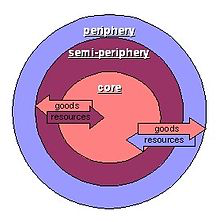 Pozice ve světovém ekonomické řádu a teorie závislosti 
Democratic diffusion 
Sousední stát (neighbor diffusion) 
Regionální organizace
Aktéři demokratizace
Mezivládní aktéři / mezinárodní a regionální organizace: UN / UNDP, EU, OSCE, OAS, NEPAD 
Vládní aktéři: ministerstva (MZV), rozvojové agentury (DFID, USAID, SIDA, GIZ)
Nadace / státem sponzorované organizace šířící demokratizaci: NED, Fridrich Ebert Stiftung, NDI, IRI, EED 
Aktéři global governance (WB, IMF, WTO) , mezinárodní nevládní organizace (IFES, Carter Center)
Domácí / národní politické elity 
Politické strany 
Občanská společnost
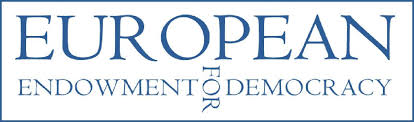 [Speaker Notes: Broad range of actors on the supply side 
NEPAD – New Partnership for Africa’s Development 
Foundations – state- funded democracy promotion foundations]
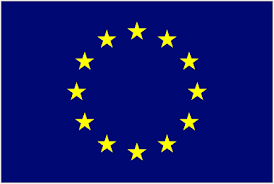 Šíření demokracie – EU
V rámci vznikající společné zahraniční a bezpečnostní politiky EU – rozšíření závazku demokratizace 
Článek 21 TEU (1992) + EU Agenda for Action on Democracy Support in EU External Relations (2009)
Volební pozorování a asistence, mise CSDP, zvláštní představitelé
[Speaker Notes: Positive/Express
EIDHR – 1999 / 2006 – konsolidace demokracie v rozvojových a rozvinutých zemích (demokratizace cestou prosazování lidských práv), přednost mají NGO
Kodaňská kriteria – pozitivní šíření demokratizace (i přes prosazování politických režimů založených na liberárně-demokratickém systému volného trhu) – measurable / list of criteria
ENP (European Neighborhood Policy) – economic measures, but also some democratic improvements such as respect for HR and fundamental freedoms
Negative/Express – to withdraw benefits
EDF (European Development Fund) – pozastaven pro Sudan v roce 1990 kvůli nedodržování lidských práv, re-aktivován po podepsání dohody se Sudan People Liberation Movement v roce 2005
Positive/Implied
LP dialogy: EU-Čína (od 1994), EU-Afghánistán (od 2015)
Multilaterální rámce – snaha replikovat vlastní systém vlády (ACP – Lomé a Cotonou, Barcelona Process – Středozemí – parlamentary dialogue, spolupráce nevládních organizací) 
Posilování regionální spolupráce
Negative/Implied
Kritika nedemokratické formy vlády]
Šíření demokracie - USA
Dlouholetá tradice šíření demokracie – v rámci boje proti komunismu (Reagan)
Idealismus – šíření demokracie jako manifest předurčení USA
Imperialismus – šíření demokracie za účelem upevnění hegemonie USA
Clinton – teorie demokratického míru 
Boj proti terorismu (Bush) – US šíření demokracie často vnímáno jako silové
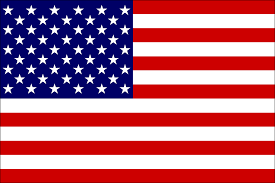 [Speaker Notes: Teorie demokratického míru: restrictive definition of war, democracies fought against non-democratic regimes, democracy could increase internal turmoil]
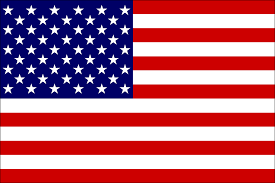 Šíření demokracie – USA
Obama – změna politiky
Podpora role v demokratizaci ze strany konsolidujících se demokracií (Brazílie, Indie)
Podpora mezinárodního konsensu a vznik Open Government Partnership (OGP) – 2011; list závazků, monitoring a sdílení informací
Nadnárodní spolupráce v boji proti korupci
Podpora občanské společnosti
Reforma Společenství demokracií
Propojení demokratizace a rozvojové podpory 
Arabské jaro – zapojení v Egyptě a Libyi (společně s Ligou arabských států a NATO)
Odklon od východní Evropy (s výjimkou Ukrajiny), reaktivní více než pro-aktivní přístupy vzhledem ke konsolidovaným demokraciím
Minimalistický přístup – stabilita na úkor plné demokratizace
[Speaker Notes: Teorie demokratického míru - omezení: restrictive definition of war, democracies fought against non-democratic regimes, democracy could increase internal turmoil]
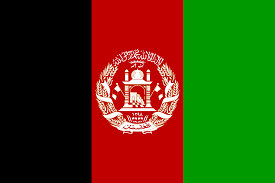 Případová studie - Afghánistán
Demokratizace v Afghánistánu (post-2001) – součástí mezinárodní intervence zahrnující budování státu a vojenské aktivity 
Dohoda z Bonnu (2001): prezidentské volby 2004 v rámci mezinárodní snahy legitimizovat afghánskou vládu (2005 – legislativní volby a volby do provinčních shromáždění)
Proces Bonn skončil v roce 2005 s nenaplněnými očekáváními populace a nedůvěrou v proces demokratizace a demokratické hodnoty celkově 
Málo pozornosti věnováno propagaci demokratických hodnot, zákonům, přístupu ke spravedlnosti, boji proti korupci, vládní zodpovědnosti a svobodě slova
2009/2010 – zmanipulované volby ukázaly, jak absence těchto prvků snížila možnosti a ochotu populace participovat ve volebních procesech 
Podmíněno také vnitřní politikou (potlačování politických stran - Karzai) a regionální politikou (Pákistán) 
Implementace demokratizace pomocí politiky kontroly, absence konsensu a regionálních snah
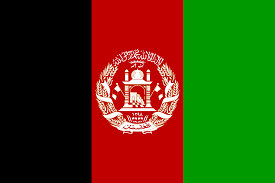 Případová studie - Afghánistán
INSTRUMENTY DEMOKRATIZACE 
Citizenship: multilaterální, bilaterální a nezávislý (nevládní) podpora demokratickému vládnutí (volební asistence – UNDP ELECT, NDI – podpora politickým stranám)
UNAMA – monitorování implementace dohody z Bonnu
EU – diplomatické působení, ARTF, LOTFA – zaměření zejména na vládu zákona
2010 – Konference v Kábulu a zvýšení koordinace a efektivity rozvojových politik mezinárodních organizací
USAID – I-PACS (podpora občanské společnosti), IFES, NDI, IRI - podpora volebnímu procesu a vzdělávání voličů (od 2007)
Další donoři: DFID, CIDA, Dánsko, Švédsko, severské země (podpora lidskoprávním aktivitám a občanské společnosti, volby)
Projekty kontrahované nadnárodním organizacím nebo pouze krátkodobé projekty – chybí podpora celému volebnímu cyklu
[Speaker Notes: ELECT (Enhancing Legal and Electoral Capacity for tomorrow – volební projekt UNDP)
ARTF – Afghanistan Reconstruction Trust Fund (největší trust fund na světě)
LOTFA – Law and Order Trust Fund for Afghanistan
DFID – UK rozvojová egentura
USAID – Americká rozvojová agentura
CIDA – Kanadská rozvojová agentura
Contracting projects to large NGOs – may be a problem (capacity-building for local civil society lacking)]
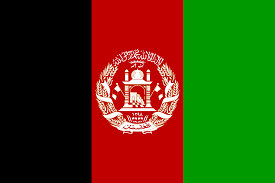 Případová studie - Afghánistán
V posledních letech snahy přejít od kontroly ke konsensu a společné odpovědnosti mezinárodního společenství a Afghánistánu za politickou a bezpečnostní tranzici 
2012 – Tokyo Mutual Accountability Framework 
2014 – Londýnská konference k Afghánistánu a Realizing Self-Reliance through Renewed Partnership 
2014 – prezidentské volby, dohoda o sdílení moci a vznik Vlády národní jednoty 
2015 – Self-Reliance Mutual Accountability Framework (SMAF) a jeho revize v rámci říjnové (2016) konference k Afghánistánu (Brusel) 
Afghan-led / Afghan-owned, ale pokračující tlak mezinárodního společenství
Nižší ambice – podpora stability vs. demokratizace 
Problém demokratizace ve státech závislých na rozvojové a ekonomické pomoci
[Speaker Notes: SMAF – bezpečnost, politická stabilita (volby), boj proti korupci, posilování právního státu a lidských práv, apod.]
Hlavní problémy demokratizace externími aktéry
Pozitivní výsledky v Evropě a Latinské Americe v 90. létech – pozitivní pohled na šíření demokracie externími aktéry 
Demokratizace může přinést nestabilitu – např. volby
Proces demokratizace je podmíněný vztahy na globální a místní úrovni a také setkáváním vnitřní a mezinárodní politiky
Globální konfigurace moci hraje důležitou roli v úspěšné demokratizaci stejně jako správné rozdělení donucovacích a konsensuálních instrumentů moci (Japonsko vs. Irák) 
Demokracie – žádoucí důsledky - ekonomická prosperita, politická rovnost, rozvoj, apod., ztráta důvěry v demokracii, když těchto cílů není dosaženo
Místní kontext ne vždy brán v úvahu
Podpora demokracie ve státech závislých na rozvojové pomoci může mít za následek politizaci kontextu a potlačení místních institucí (Mali, Haiti) 
Strategie nátlaku generují odpor
[Speaker Notes: Irák – málo prostoru pro konsensus, moc donucování
Haiti – neo-liberal structures not well suited for  cases of extreme poverty
Scholarship  - not satisfactorily addressed the role of international politics
Democracy promotional efforts – always inherently political nature]
Proč šířit demokracii zvenčí?
Koncept demokracie jako nejlepšího státního zřízení není zpochybňován, donucování se ale často ukázalo kontraproduktivní
Diskuze: 
Aspirují na plnou demokratizaci obyčejní občané rozvojových států?
Má demokracie smysl v zemích s centrálním vládou tak slabou, že není schopná kontrolovat celé své území (Afghánistán, DRC)?


Otázky, komentáře?
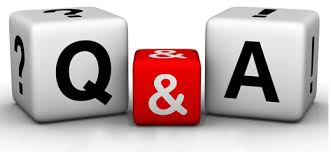